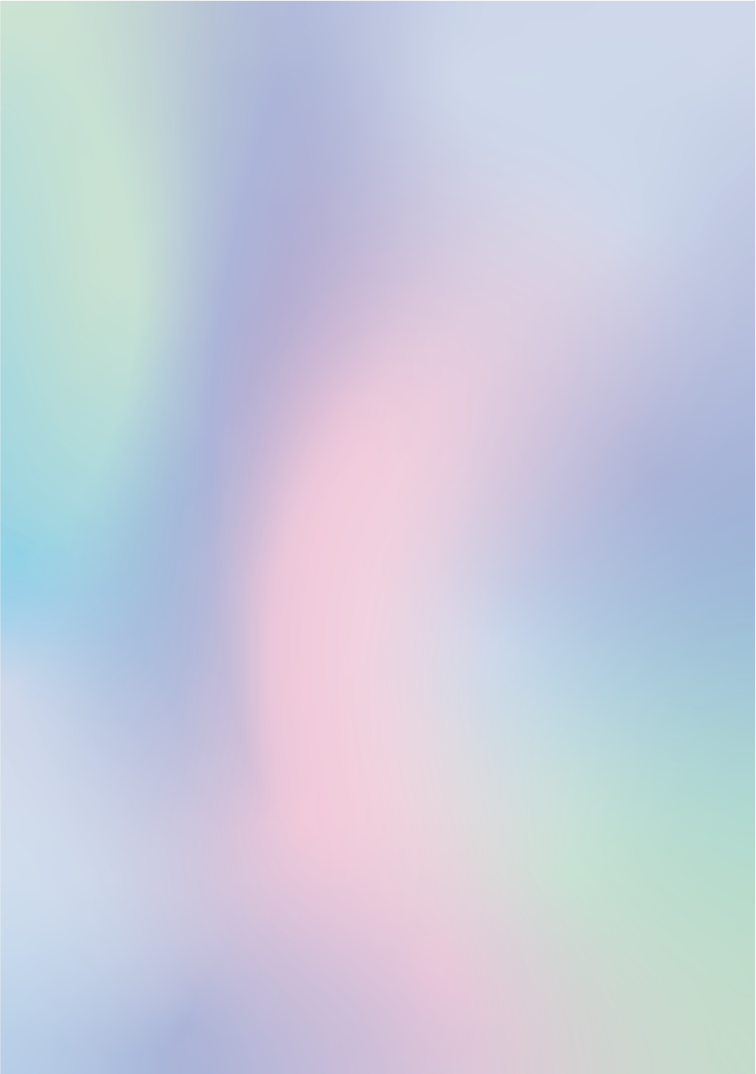 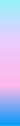 Способы перевода каламбуров в аудиовизуальных текстах
(на материале сериала “The Big Bang Theory")
Аудиовизуальный перевод
это перевод аудио-медиальных текстов на другой язык и интерпретация их в другой культуре.

 Каламбур
шутка, фигура речи, имеющая в своей основе юмористическое использование многозначности слова, сходное звучание слов и словосочетаний, имеющих разное значение.
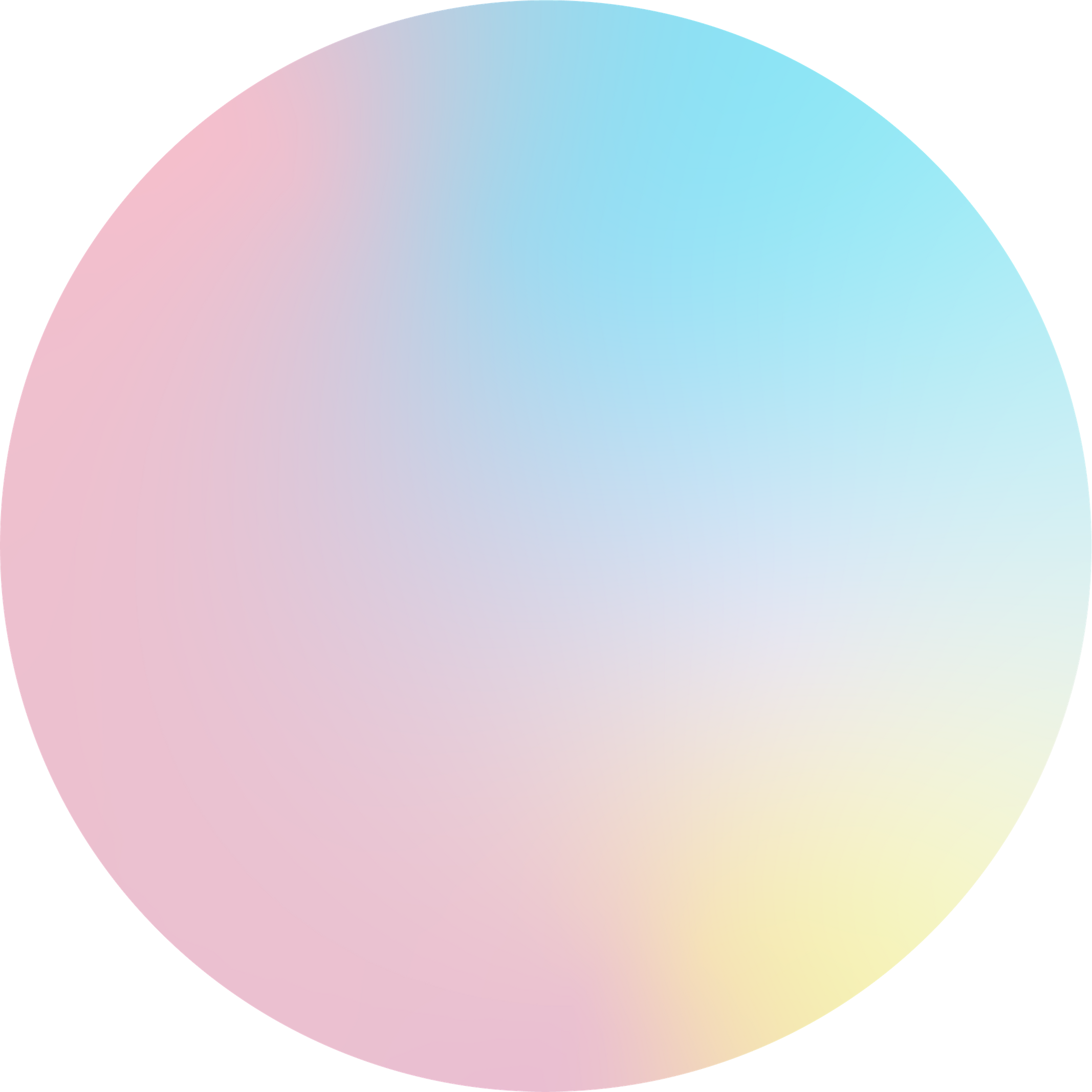 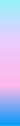 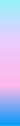 МАЛЬКОВА М. В, СТУДЕНТКА 2-ГО КУРСА
НАУЧНЫЙ РУКОВОДИТЕЛЬ:К.Ф.Н., ДОЦ. ПОЛЯКОВА Е.А.
Пример 1
В седьмой серии первого сезона американского сериала «The Big Bang Theory» мы можем услышать каламбур
«See a Penny, pick her up, and all the day you’ll have good luck»,
сказанный Говардом в качестве приветствия Пенни и основанный на поговорке
«See a penny, pick it up, all day long, you'll have good luck»
В данном случае обыгрывается многозначное слово «penny» («мелкая монета» и имя, сокращенное от Penelope), а также многозначный фразовый глагол «to pick up» («подбирать, поднимать» и «подцеплять, знакомиться»).
В переводе студии Кураж-Бамбей этот каламбур звучит
«Увидел Пенни – не бросай, а на удачу забирай», 
однако, в данном случае теряется игра слов, основанная на многозначности выражения «to pick up». Нам кажется, чтобы достичь еще большего юмористического эффекта, каламбур мог бы быть переведен как:
«Заметил Пенни – подцепи, день прекрасный впереди».

Пример 2
Весьма удачный перевод другого каламбура, основанного на многозначности слова «penny», мы встречаем в третьем эпизоде первого сезона:
«Penny for your thoughts»,
что был сказан Шелдоном Леонарду после того, как он увидел Пенни, к которой питает теплые чувства, целующей другого мужчину. Данная идиома имеет значение
«рассказать о своих мыслях, поделиться тем, что на уме».
Поэтому перевод Кураж-Бамбей данного каламбура как
«Весь в Пенни»
кажется нам очень логичным, ведь, действительно, Пенни была постоянно на уме Леонарда с момента их первой встречи.
В обоих случаях каламбуры имеют в своей основе фразеологизмы, устойчивые сочетания в ПЯ, а также обыгрывание многозначности.
Также существуют каламбуры, созданные на лексической (включающие в себя обыгрывание аффиксов, антонимии, окказионализмов) и фонетической основе.
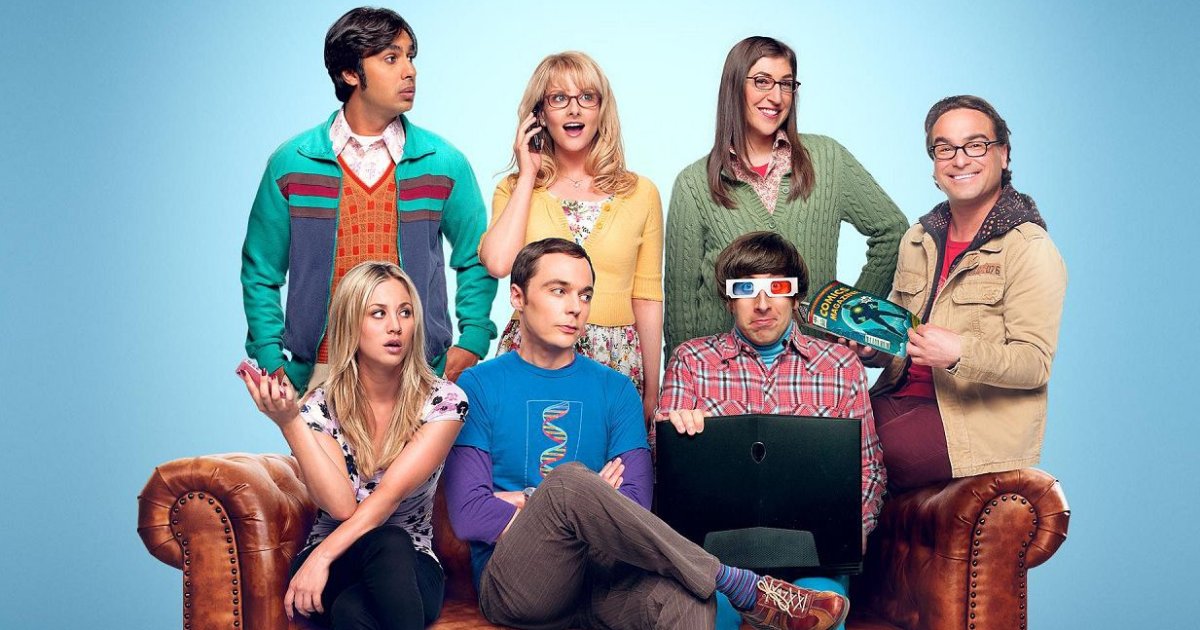 В первом примере в переводе от студии Кураж-Бамбей был использован прием компенсации при передаче каламбура, основанного на многозначности слова «penny». Однако, интерпретации второго значения выражения «to pick up» как раз не хватило для передачи юмористического эффекта в полном объеме, несмотря на сохранение и удачную передачу рифмы. Тем более, что учитывая характер Говарда, дамского угодника, герой бы не постеснялся употребить выражение как раз во втором значении.
Второй пример переведен достаточно удачно, учитывая, что фраза как на ПЯ, переводящем языке, так и на ИЯ, исходном языке, имеет одно и то же значение: «иметь занятые чем-то мысли, постоянно о чем-то думать». Поэтому, даже несмотря на отсутствие в русском языке идиомы, схожей с той, что в английском, смысл передан верно с помощью средств ПЯ.
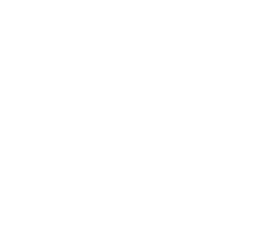 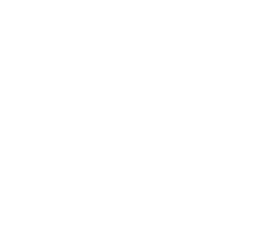 Сложность перевода каламбуров
заключается в том, что добиться адекватного перевода с сохранением изначальной формы удается редко вследствие отсутствия эквивалентных понятий в переводящем языке.

Переводчику придется
не только передать изначальный смысл высказывания, но и не забыть о юмористическом эффекте, который создает каламбур.
Источники:
С. Влахов, С. Флорин. Непереводимое в переводе. М., 1980.
В. Н. Комиссаров. Теория перевода (лингвистические аспекты). М., 1990.
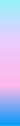 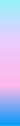 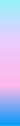